Муниципальное бюджетное  общеобразовательное учреждение «Средняя общеобразовательная школа №2 имени Героя Советского Союза Василия Дмитриевича Ревякина  р.п. Самойловка Самойловского района Саратовской области
Молодые и отважные: Дети-герои нашего времени и их подвиги.
Автор:
Полковниченко З.В. 
Самойловка, 2019г
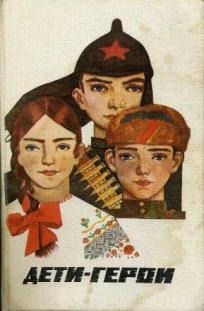 Женя Табаков
Указом Президента РФ от 20 января 2009г. за мужество и самоотверженность, проявленные при исполнении гражданского долга  был посмертно награждён орденом Мужества.
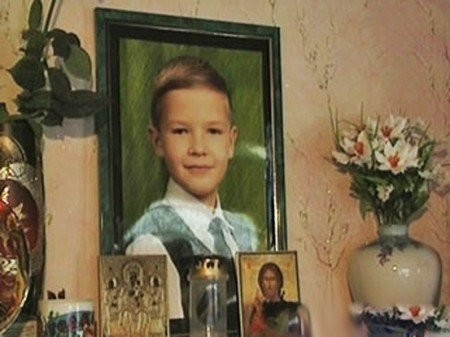 Памятник Жене Табакову
1 сентября 2013 г. во дворе школы открыли памятник – мальчик, отгоняющий коршуна от голубки.
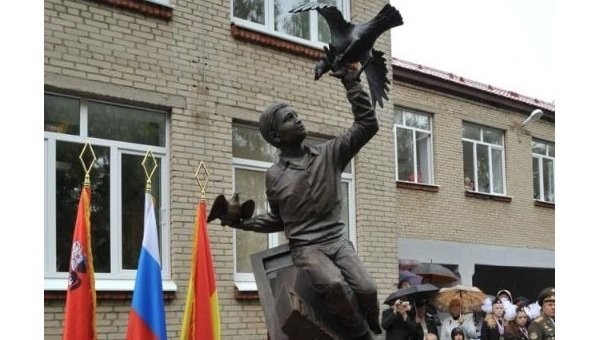 Данил Садыков
Погиб 5 мая 2012 года, спасая 9 –летнего школьника из воды. Награждён орденом Мужества посмертно. Ему было 12 лет.
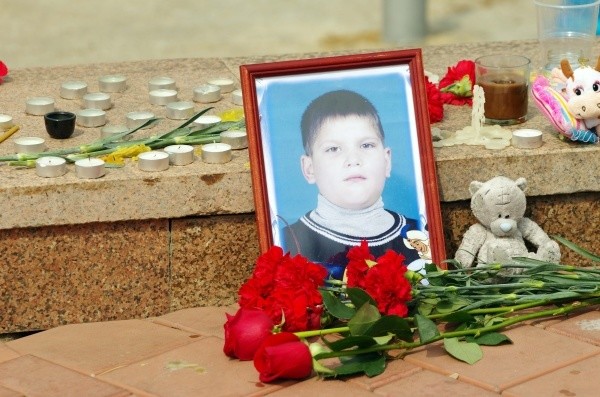 Памятник Данилу Садыкову
находится в Набережных Челнах. Выполнен   в форме мемориальной доски и «перышка», символизирующего легкую, но оборвавшуюся жизнь.
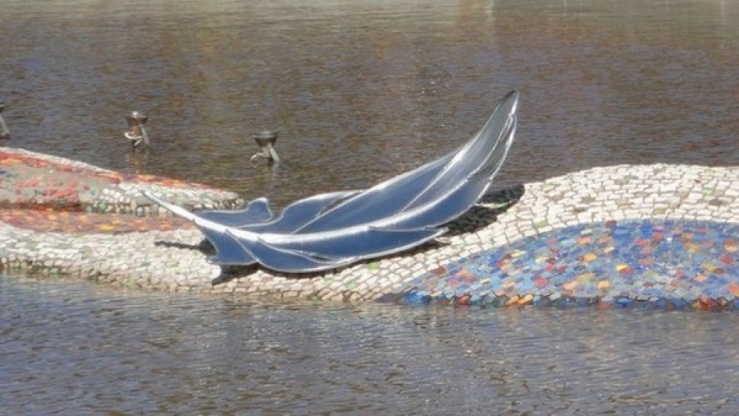 Максим Конов и Георгий Сучков
В Нижегородской области  третьеклассники спасли провалившуюся в прорубь женщину.
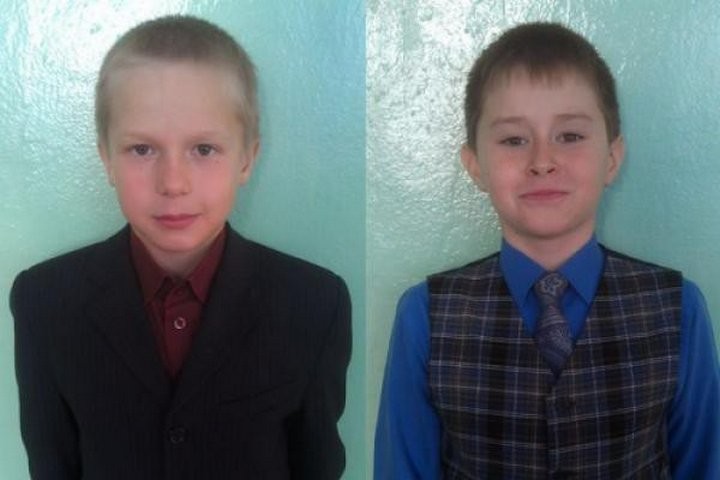 Ваня Макаров
Житель Ивделя. Он спас из реки свою одноклассницу, которая провалилась под лёд.  В то время ему было 8 лет.
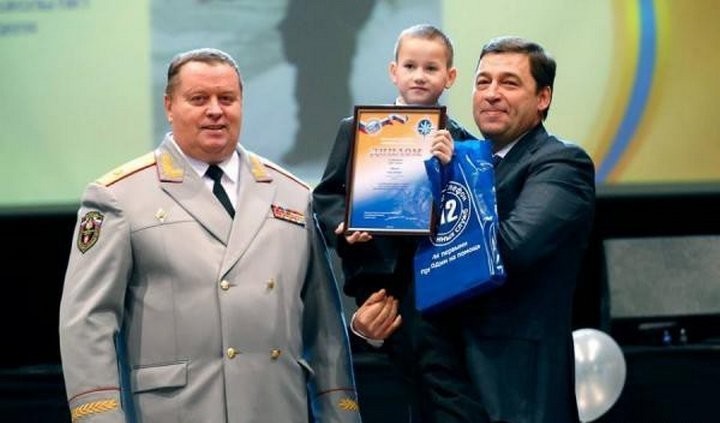 Кобычев Максим
Во время пожара вытащил  женщину-инвалида 1929 года рождения и мужчину 1972 года рождения. Самому Герою было 14 лет.
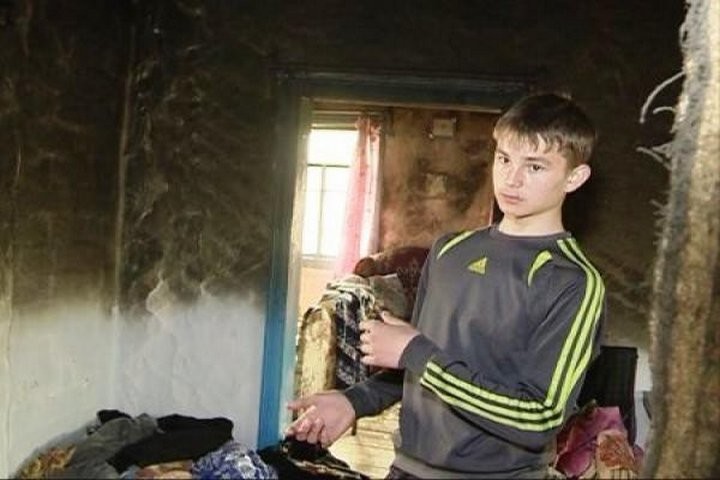 Кирилл Дейнеко и Сергей Скрипник
В Челябинской области два друга 12 лет проявили настоящее мужество, спасая своих учителей от разрушений, вызванных падением челябинского метеорита.
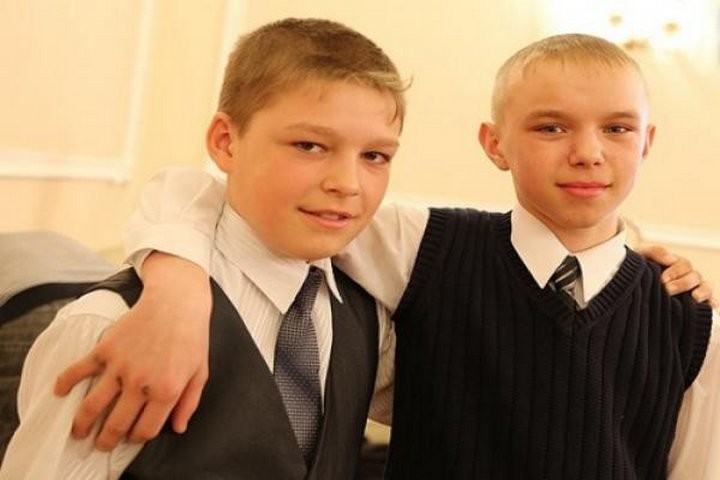 Лида Пономарёва
В июле 2013 года 12-летняя девочка спасла  двоих утопающих семилетних детей. Ей вручена медаль «За спасение погибавших»
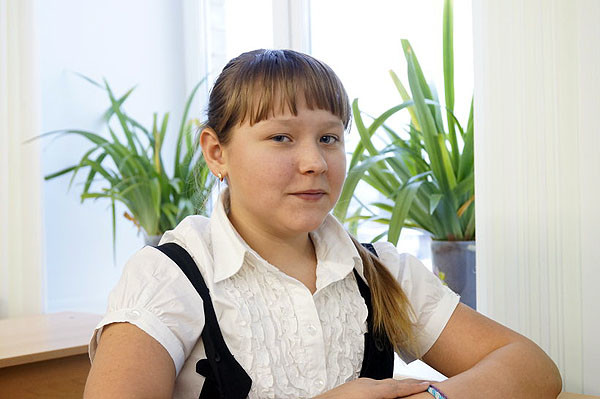 Алина Гусакова и Денис Фёдоров
Во время страшных пожаров в Хакасии школьники спасли троих человек.
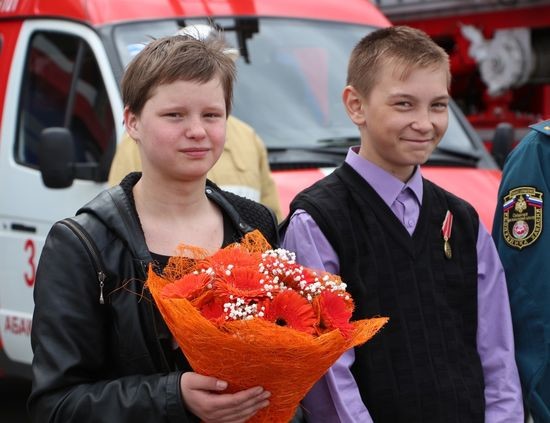 Вадим Диких
Амурскому школьнику было десять лет, когда он спас двух утопающих.
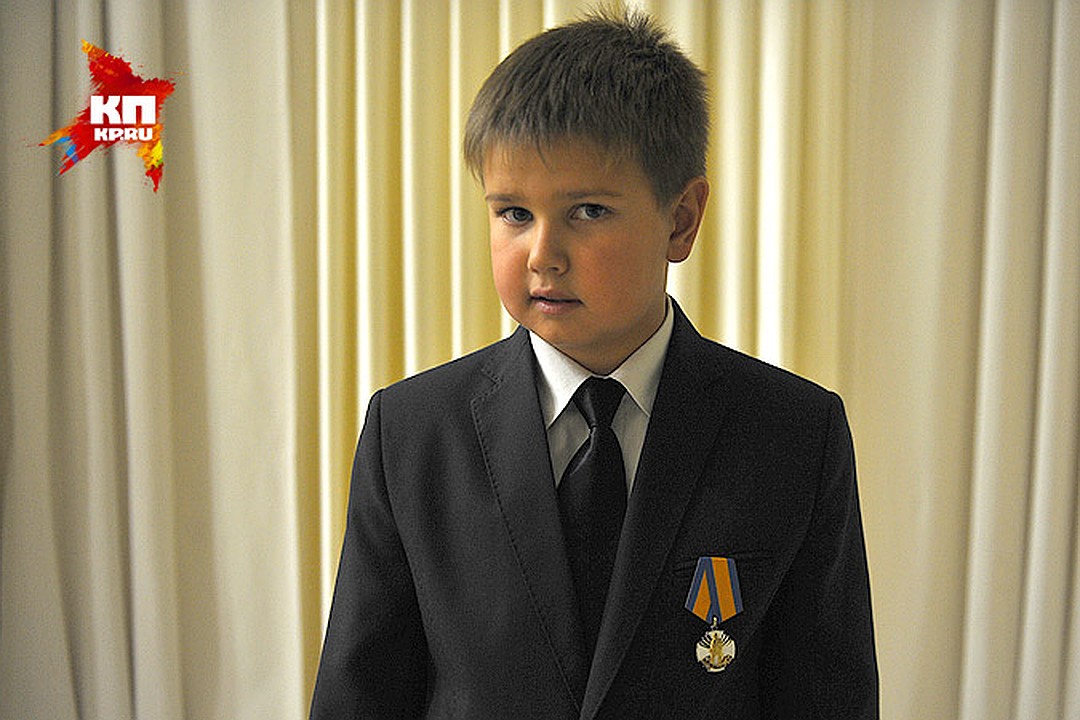 Семён Давыдов
Он спас трех младших братьев и сестру от огня. Самому Герою было 8 лет.
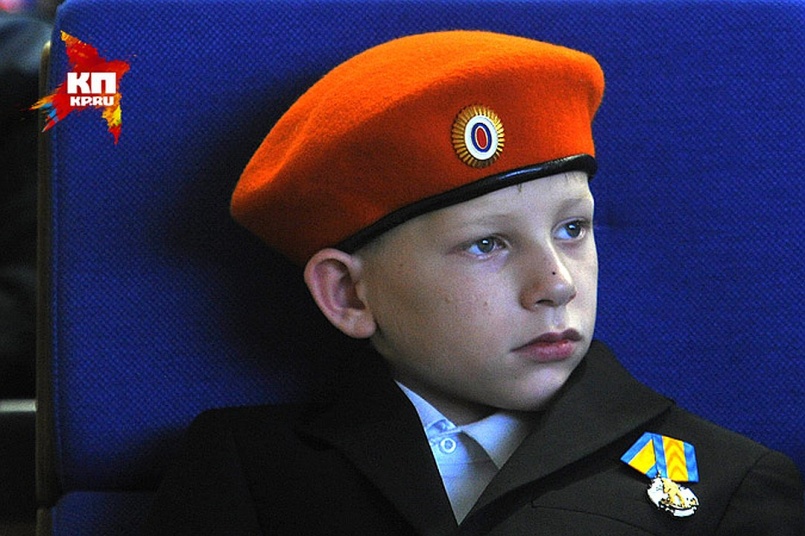 Наташа Камнева
Десятилетняя Наташа вытащила ребёнка из воды, едва не утонув сама.
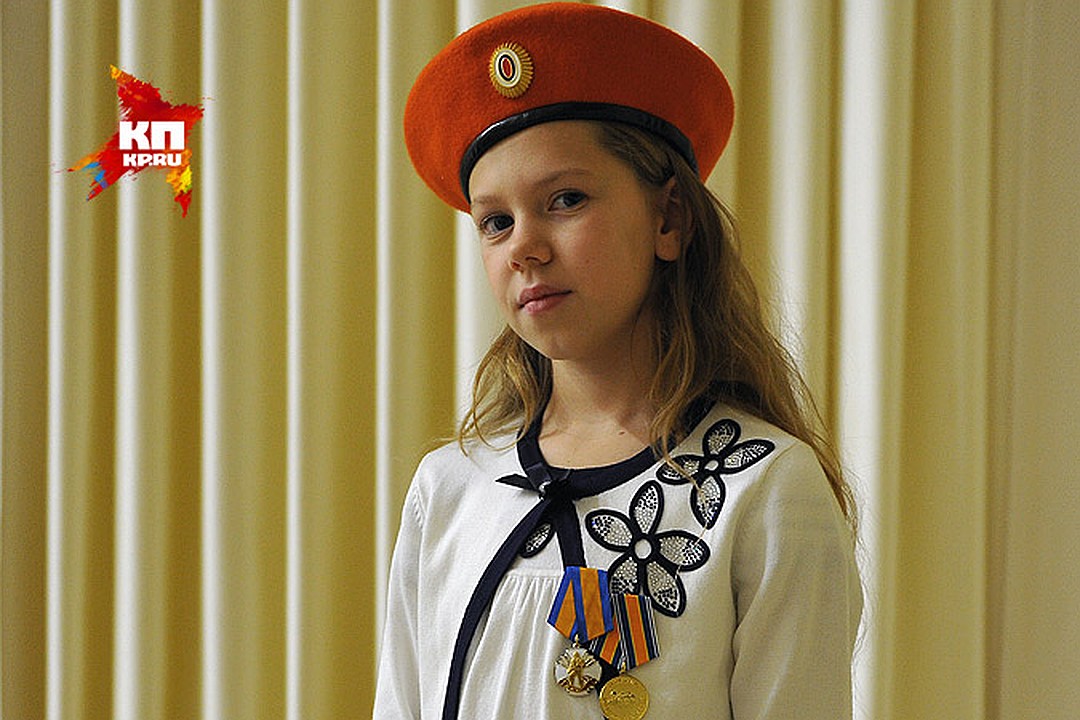 Астан Дзодзиев
Десятилетний житель Северной Осетии вытащил трёхлетнего брата из огня.
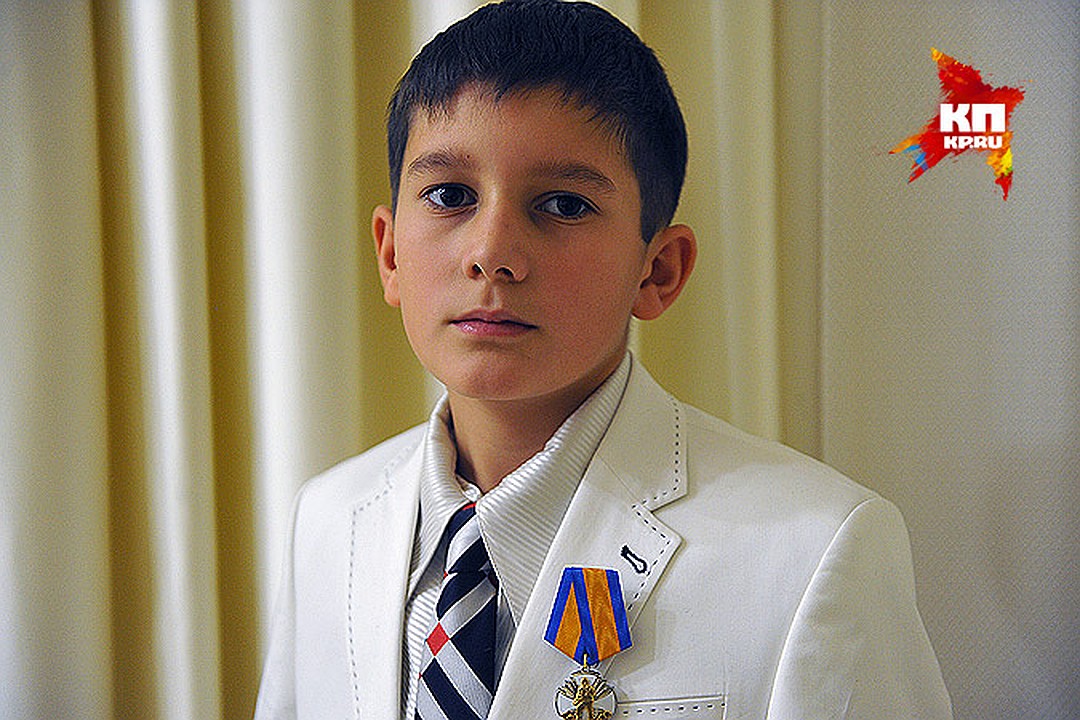 Интернет - ресурсы
https://fishki.net/2014336-molodye-i-ovazhnye-deti-geroi-nashego-vremeni-i-ih-podvigi.html?google_serp_position=5